Amerika
1. Op welke manieren ontwikkelden zich de Engelse koloniën in de Amerika's (1585-1833)?
24/25-9-2020
Europese expansie
24/25-9-2020
Europese expansie
24/25-9-2020
1585
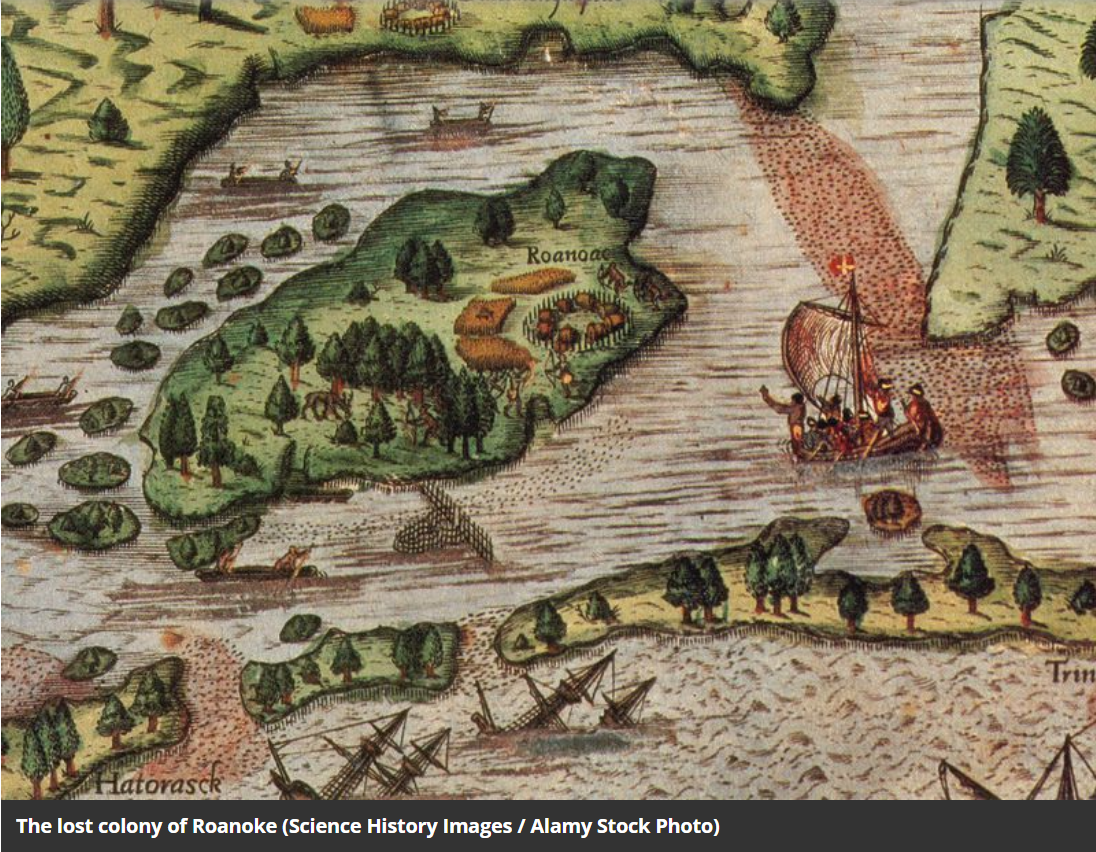 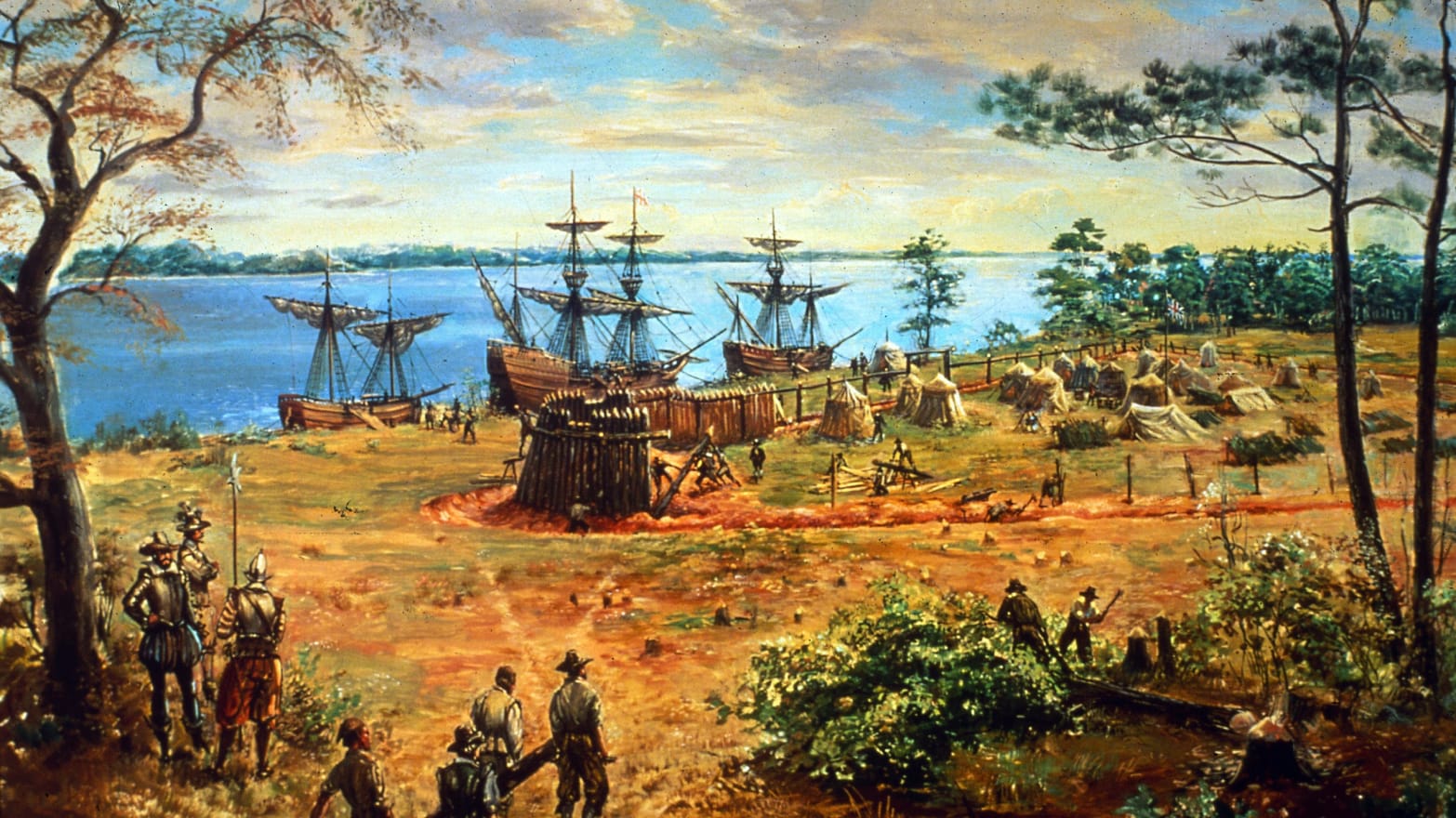 Jamestown 1607
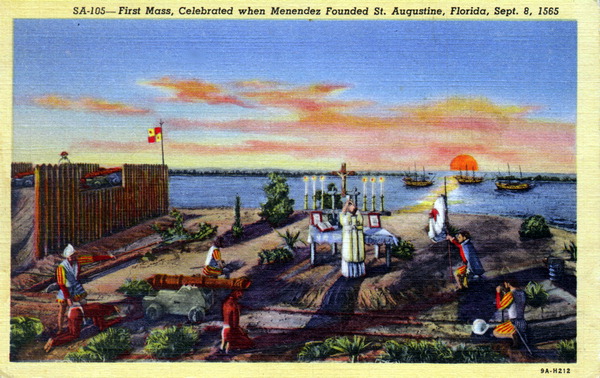 St Augustine 1565
24/25-9-2020
500 nations
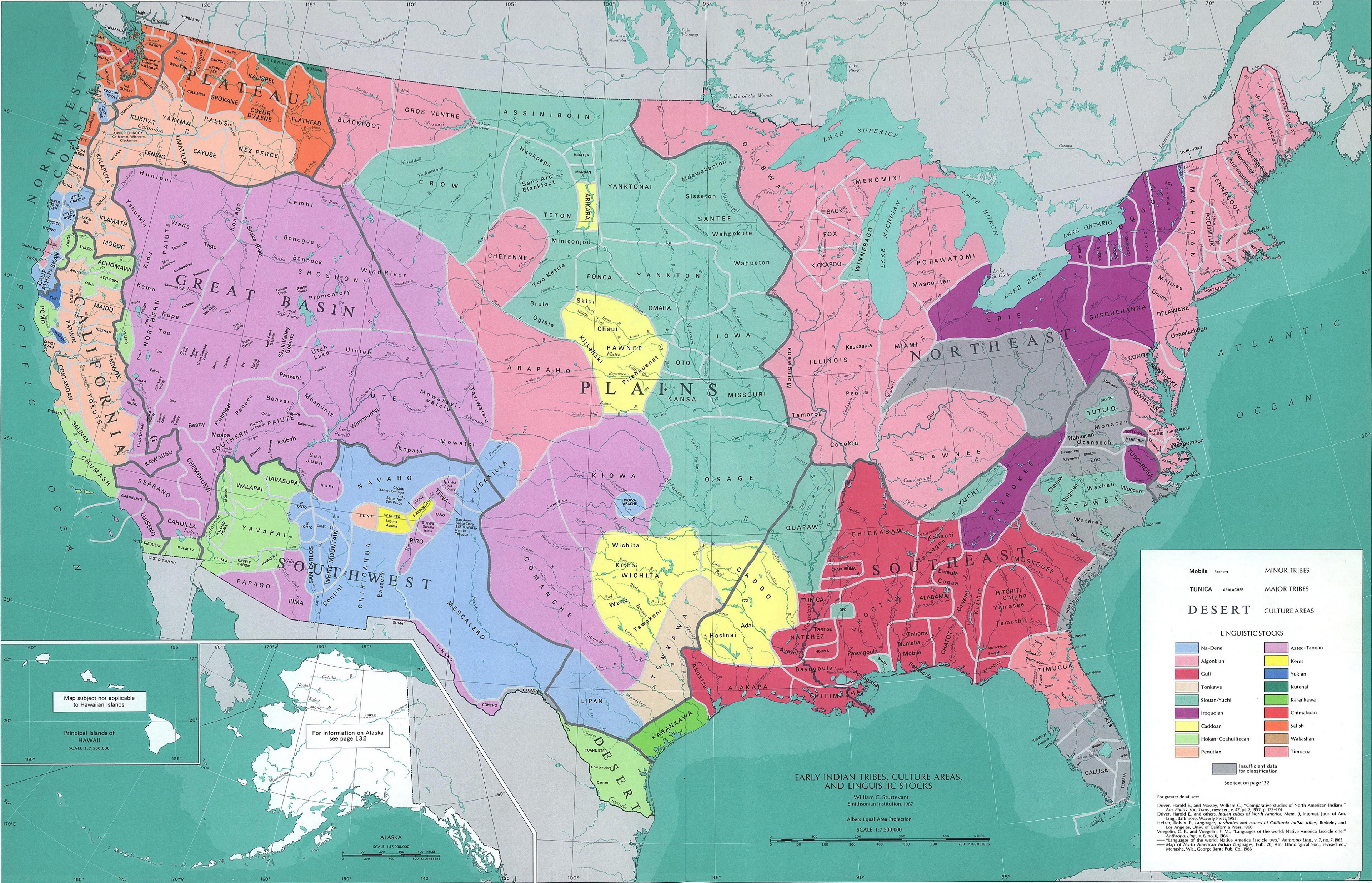 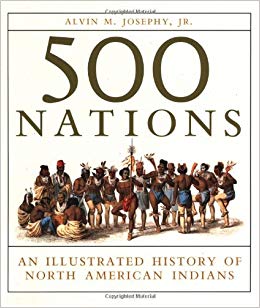 24/25-9-2020
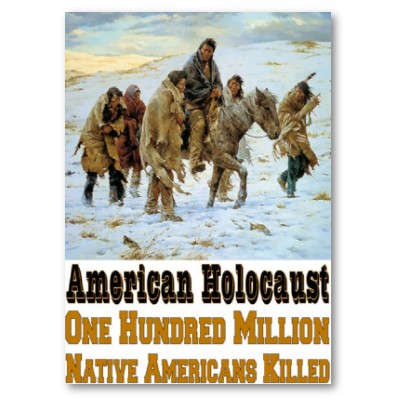 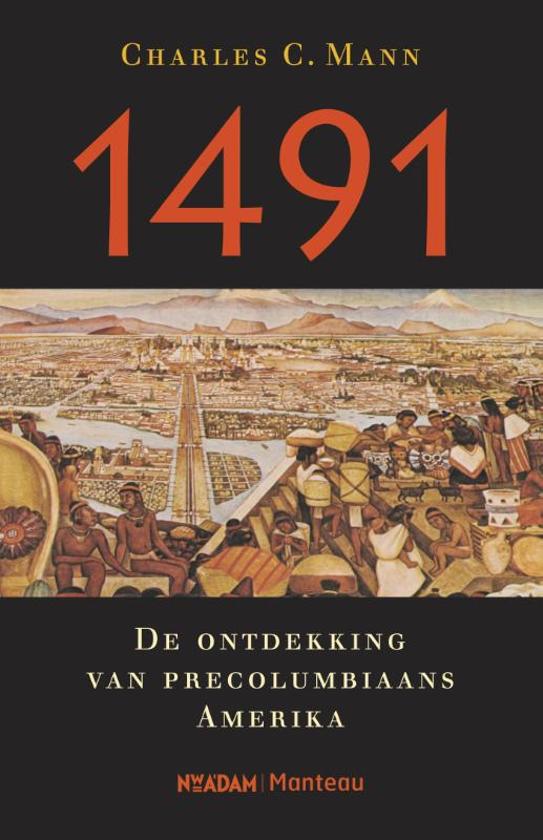 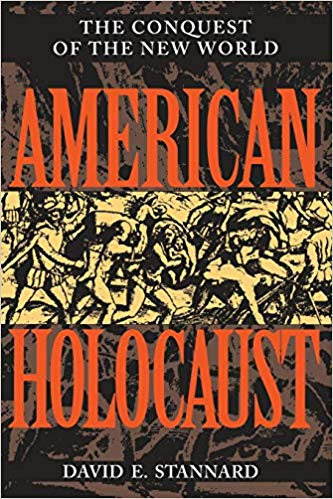 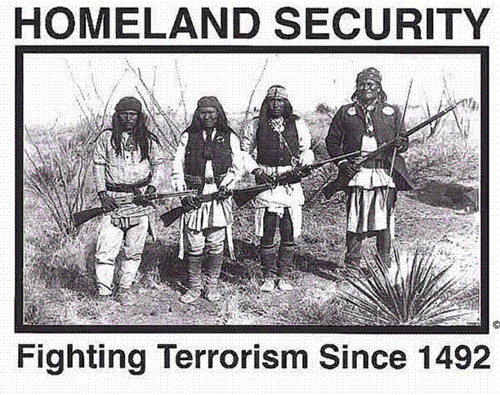 “1491”
24/25-9-2020
De reformatie
24/25-9-2020
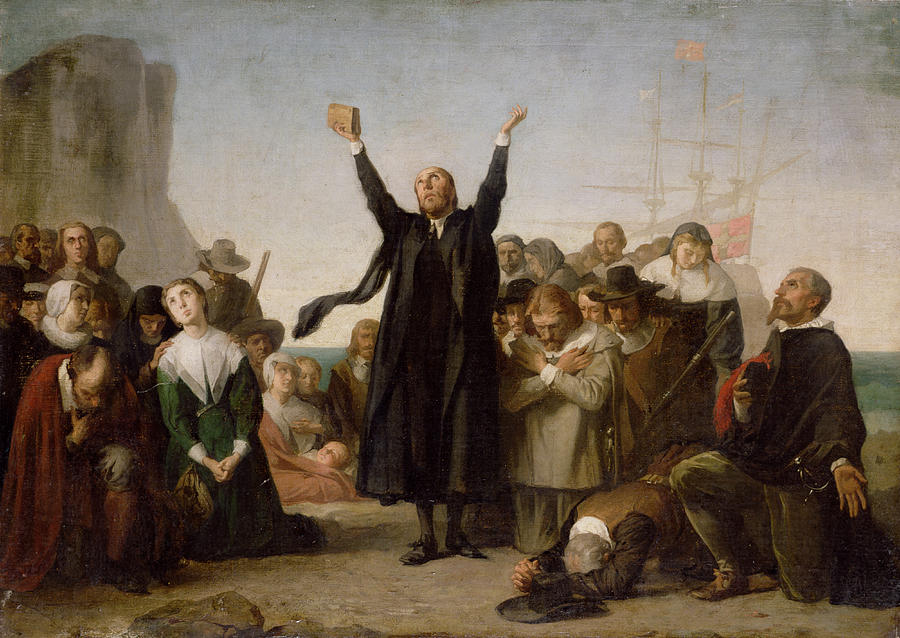 Puriteinen
Puriteinen wilden de Church of England hervormen, en werden daarom vervolgd
Separatisten scheidden zich af: 
Pilgrims vestigden zich in 1620 in  Plymouth, Massachusetts
Meeste puriteinen bleven lid Church of England
“non-separating Congregationalists”
John Winthrop en zijn aanhangers vestigden zich in 1630 bij Boston
Christelijke modelsamenleving voor Europa 
“as a city upon a hill, the eyes of all people are upon us”
24/25-9-2020
Antonio Gisbert, The Arrival of the Pilgrim Fathers   (1863)
Wereldeconomie
24/25-9-2020
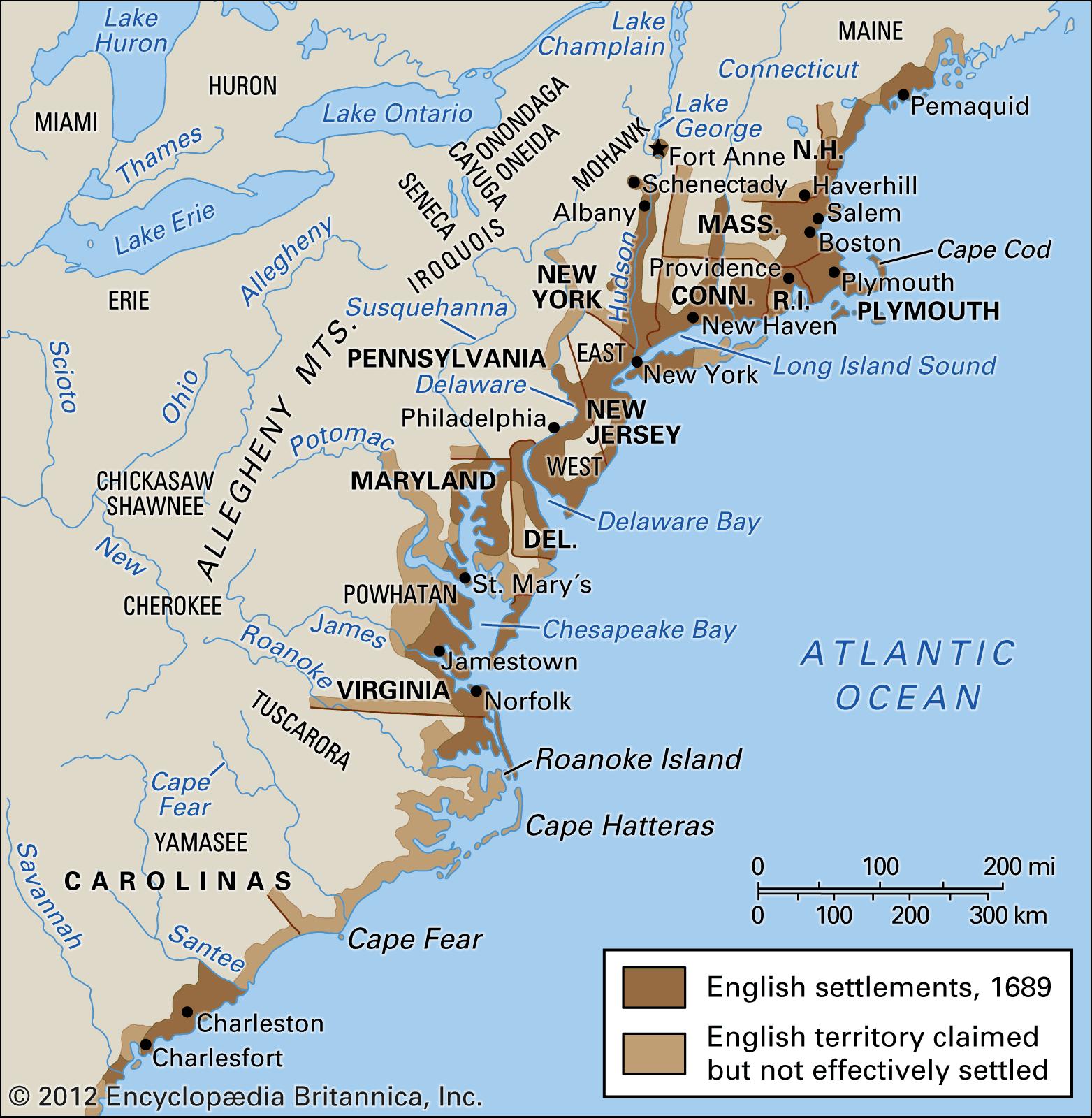 Twee kolonisatiestromen
New England
Vestigingskoloniën 	
Gezinnen, dorpen
Religieuze motieven
Puriteinen
New England Mind
Virginia
Plantage-economieën 	
Economisch gewin
Vrijgezelle avonturiers
24/25-9-2020
John Smith (1579?-1631)
A Description of New England (1616)
“Who can desire more content, that hath small meanes; or only his merit to aduance his fortune, then to tread, and plant that ground hee hath purchached by the hazard of his life?”
The Generall Historie of Virginia, New-England, and the Summer Isles (1624)
24/25-9-2020
Pocahontas
24/25-9-2020
Slavernij
De dertien koloniën aan de oostkust van Noord-Amerika vormden slechts een deel van het Britse rijk in Amerika. Andere Engelse plantagekoloniën in het Caribische gebied, zoals Barbados en Jamaica, waren winstgevender. 
Alle Engelse koloniën maakten gebruik van de arbeid van slaafgemaakten, maar in de zuidelijke plantagekoloniën vormden zij een groter deel van de bevolking. 
De driehoekshandel, waarvoor de Engelsen de Royal African Company oprichtten, was lucratief.
24/25-9-2020
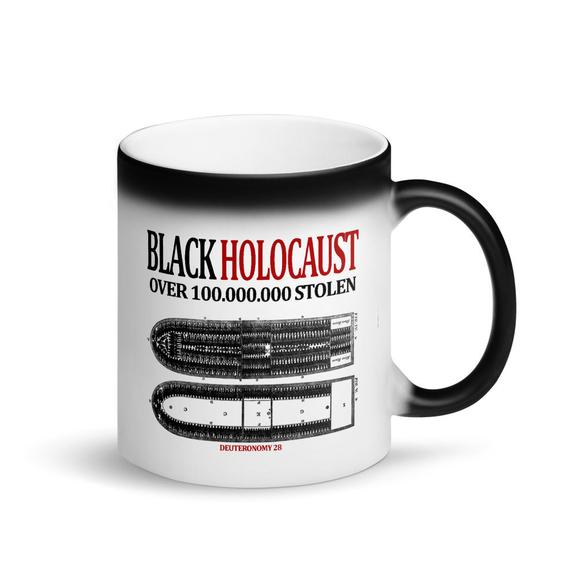 Middle Passage
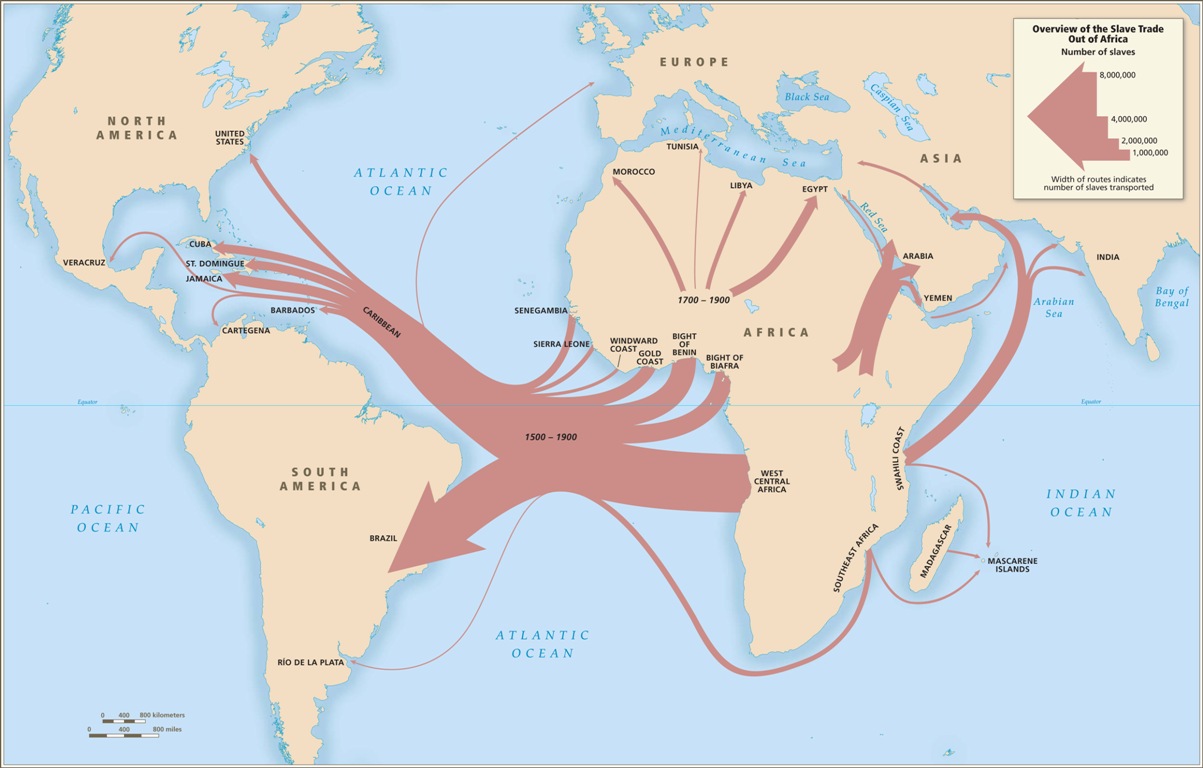 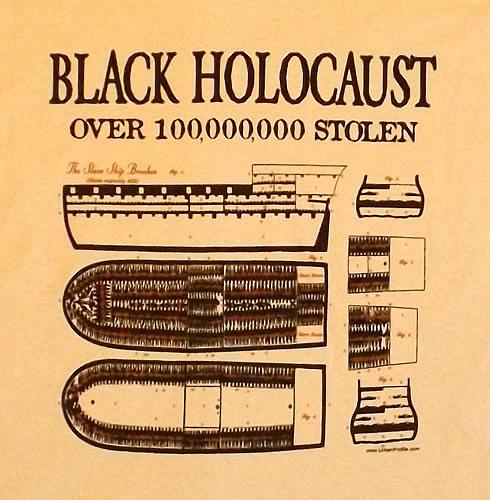 24/25-9-2020
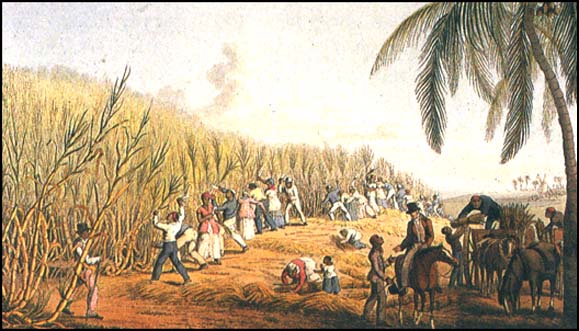 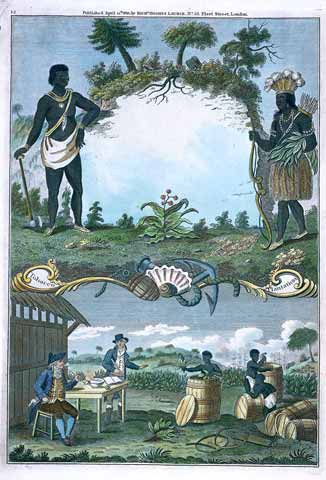 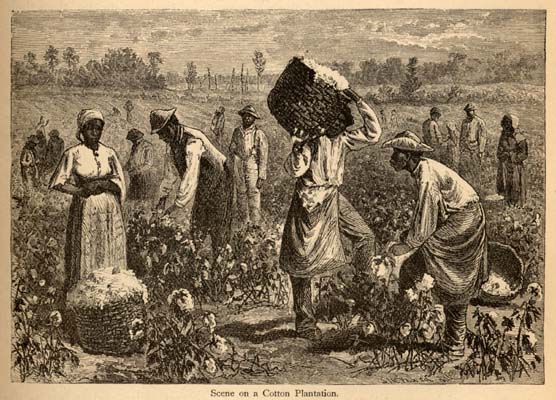 Plantatages: suiker, rijst, tabak en katoen
24/25-9-2020
Katoen economie
Katoenproductie
1790: 2 miljoen pond
1801: 48 miljoen pond
1860: 1.650 miljoen pond
1830s: VS produceert meer katoen dan de rest van de wereld; katoen grootste exportproduct
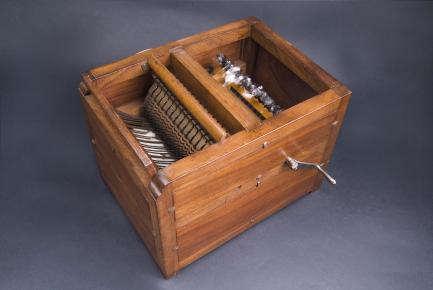 1795 Eli Whitney’s Cotton Gin
(ontkorrelmachine)
24/25-9-2020
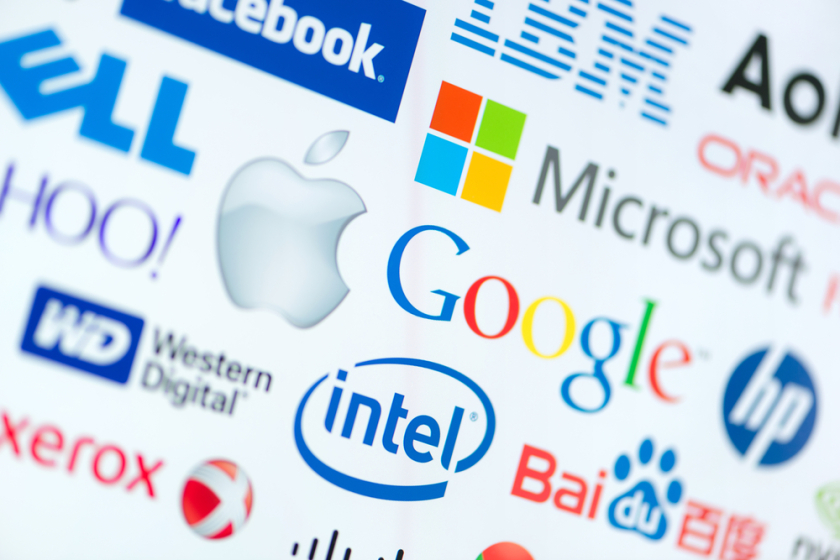 … is slaveneconomie
Slavernij (“peculiar institution”) 
1790 660.000 slaafgemaakten op 3m (21%)
1860 3.2m slaafgemaakten op 29m (11%)
1808 verbod op international slavenhandel  binnenlandse slavenhandel
Robert Fogel and Stanley Engerman, Time on the Cross: The Economics of American Negro Slavery (1974).
24/25-9-2020
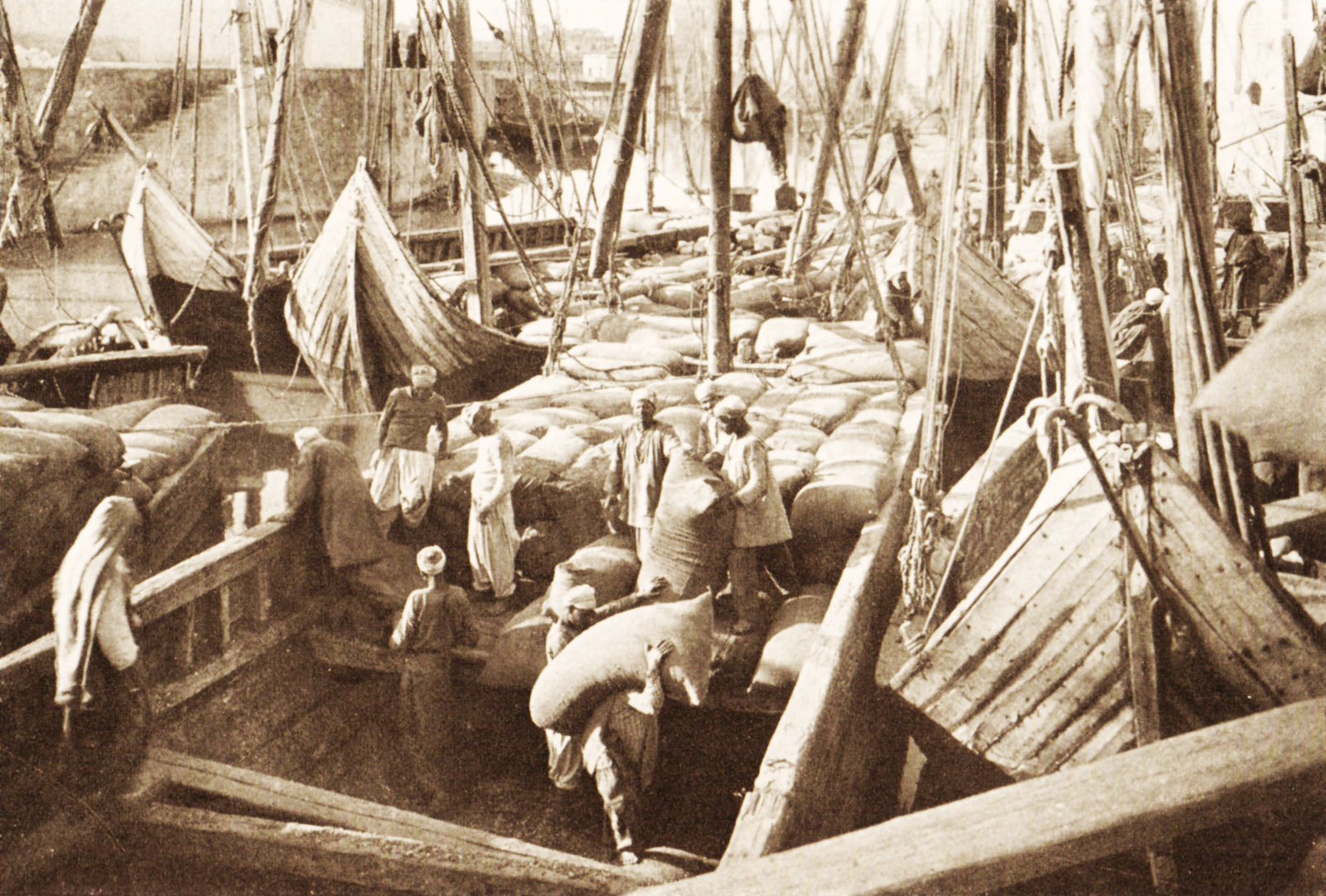 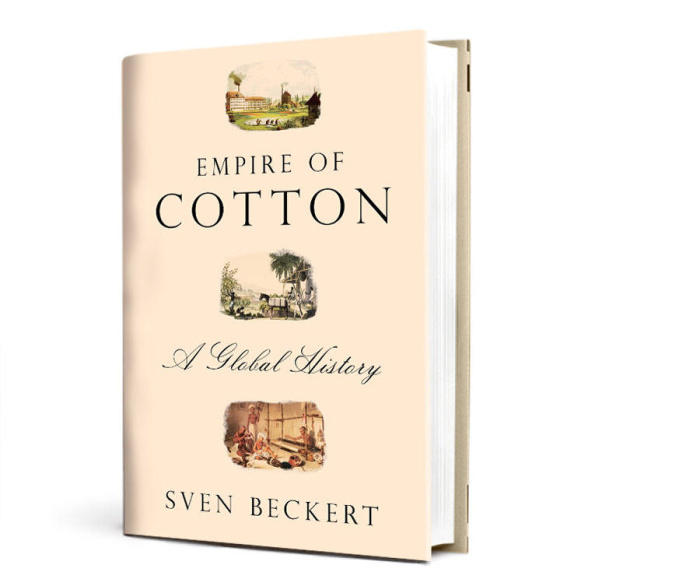 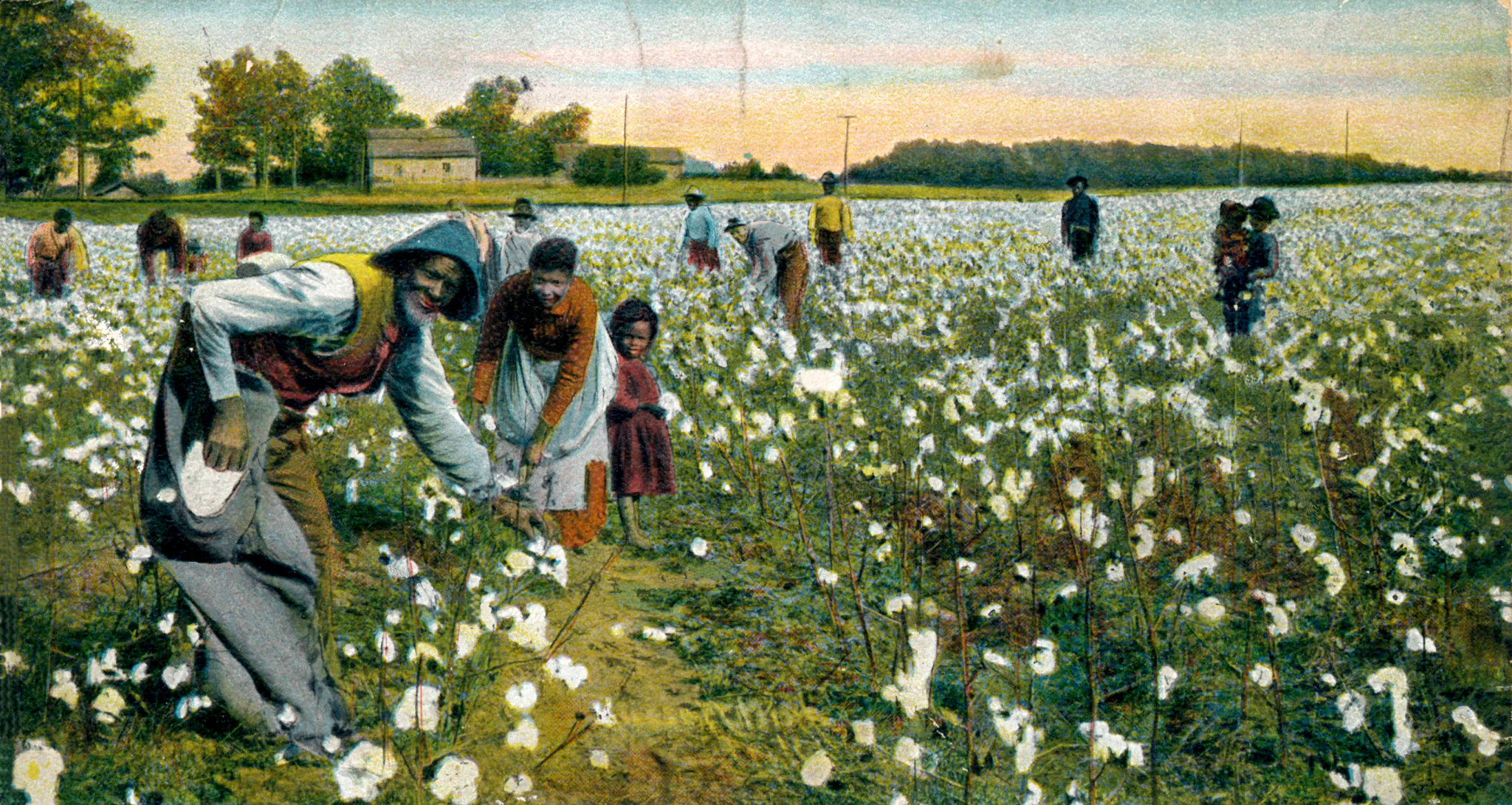 24/25-9-2020
Verlichting  Onafhankelijkheid
24/25-9-2020
Pragmatisme: Amerikaanse onafhankelijkheid
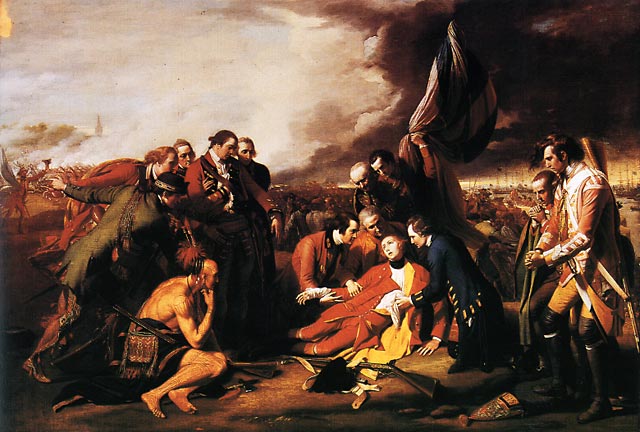 Zevenjarige oorlog (1756-1763)
French & Indian War (1754-1763) 
Gevoel zelfstandigheid koloniën
Geldnood London  
Bestuurlijke bemoeizucht
Belastingen 
Lokale opstanden
Continental Congress
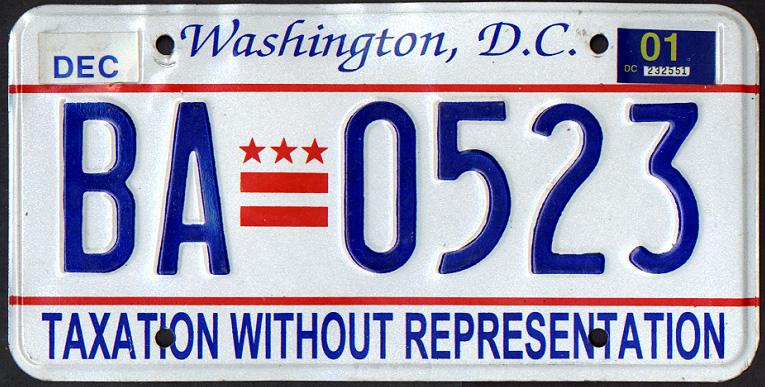 24/25-9-2020
Principes: Declaration of Independence
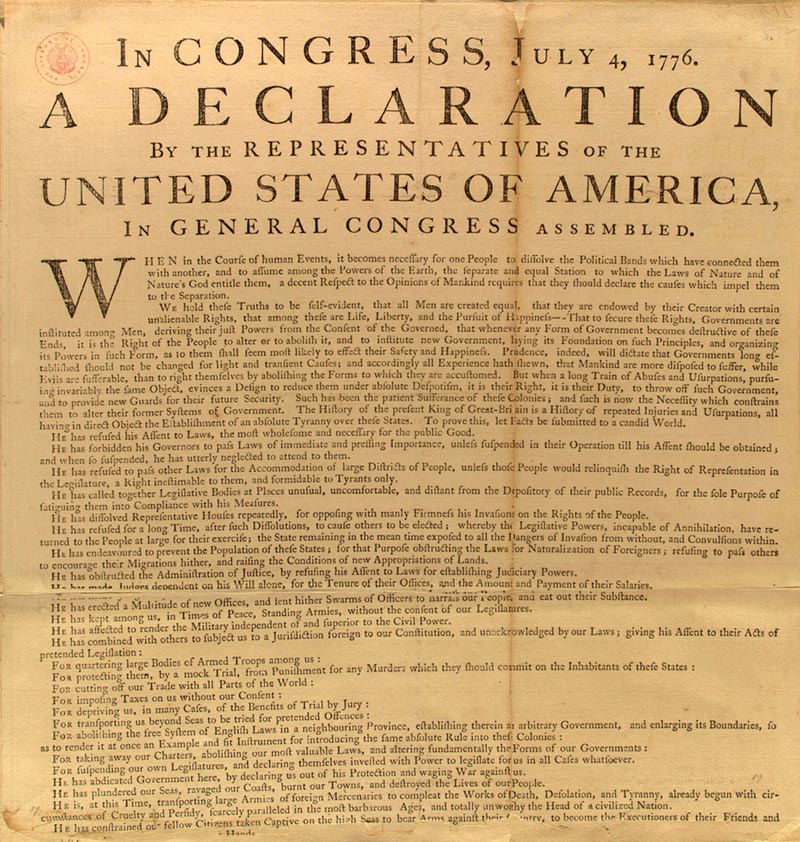 “We hold these truths to be self-evident, that all men are created equal, that they are endowed by their Creator with certain unalienable Rights, that among these are Life, Liberty and the pursuit of Happiness.”
Natuurrechten (Locke)
“That to secure these rights, Governments are instituted among Men, deriving their just powers from the consent of the governed.”
Contracttheorie (Hobbes en Rousseau)

Breuk met GB (“That these United Colonies are, and of Right ought to be Free and Independent States”)
24/25-9-2020
Atlantische revoluties
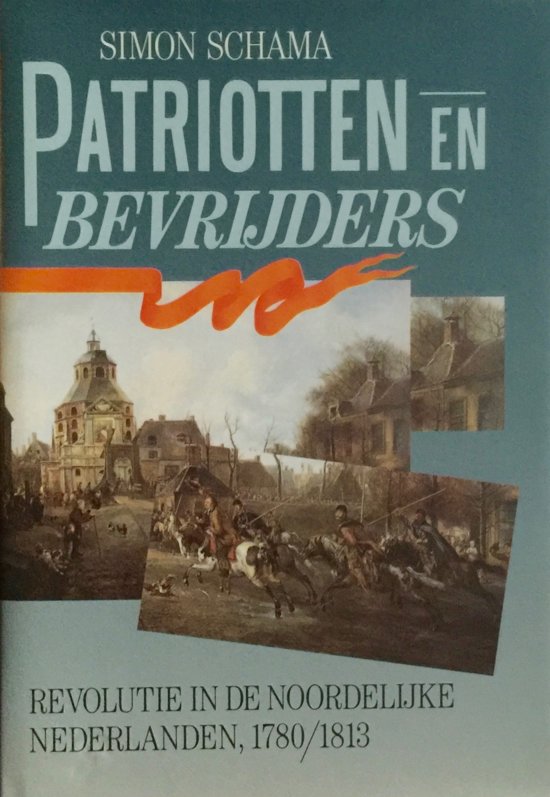 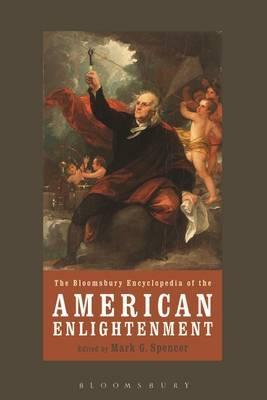 24/25-9-2020
Abolitionisme
24/25-9-2020
Westwaartse expansie
24/25-9-2020
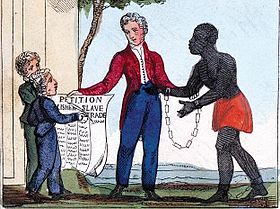 GB schaft slavernij af (1833)
Abolitionisme sterk in GB
Religieus, moreel (en negrofobie)
Slavenopstanden (Jamaica)
1807 slavenhandel verboden
1823 Anti-Slavery Society
1833 Slavery Abolition Act 
Compensatie eigenaren £20m (40% overheidsuitgaven)
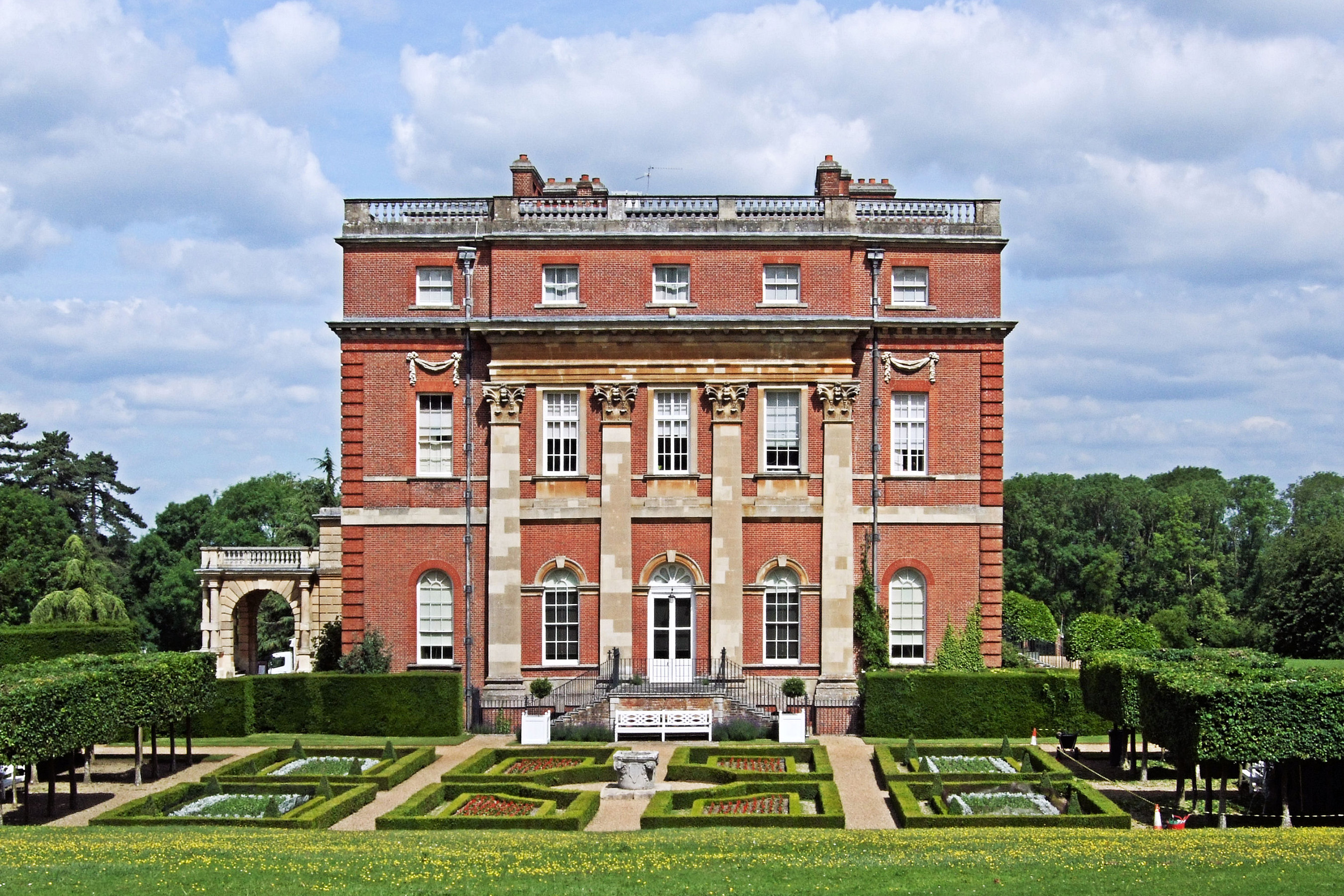 24/25-9-2020
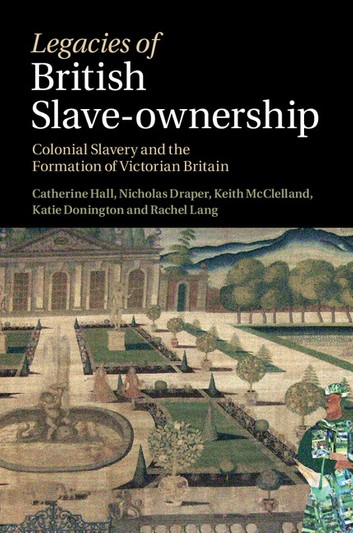 Slavernij erfenissen
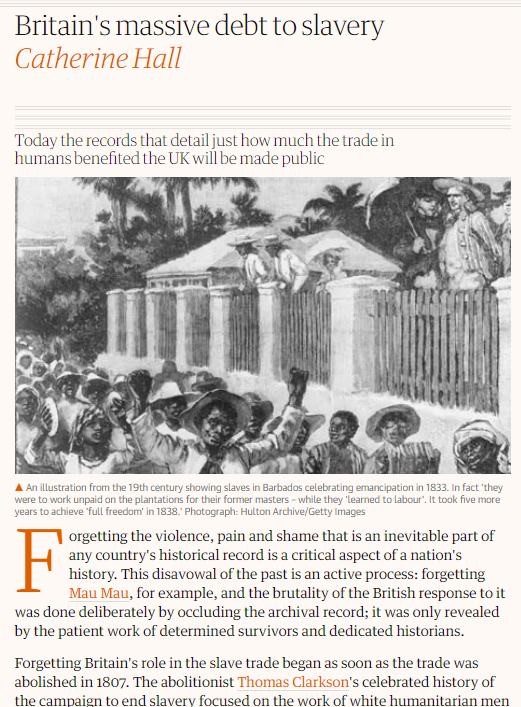 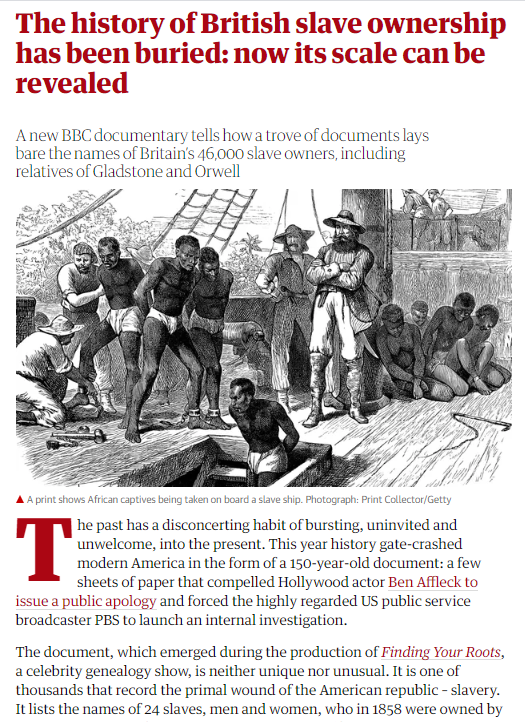 24/25-9-2020
Abolitionisme in VS
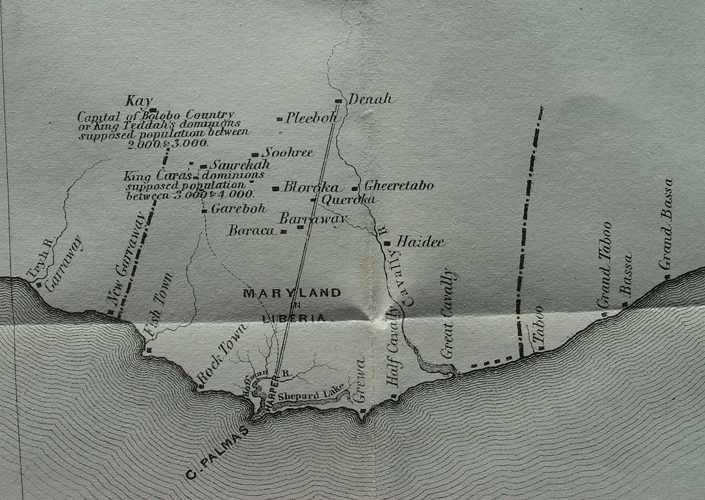 Hervormingsberwegingen 
Religie
Quakers, Second Great Awakening)
American Colonization Society, 1820-1830s
Liberia 
American Anti-Slavery Society (1833)
“immediatist”
William Lloyd Garrison
The Liberator
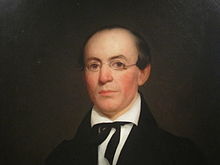 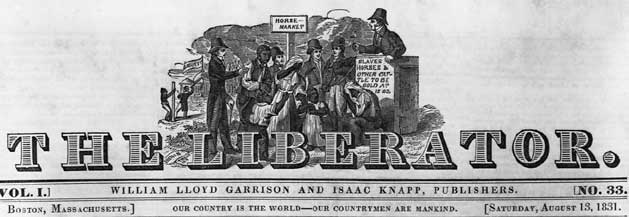 24/25-9-2020
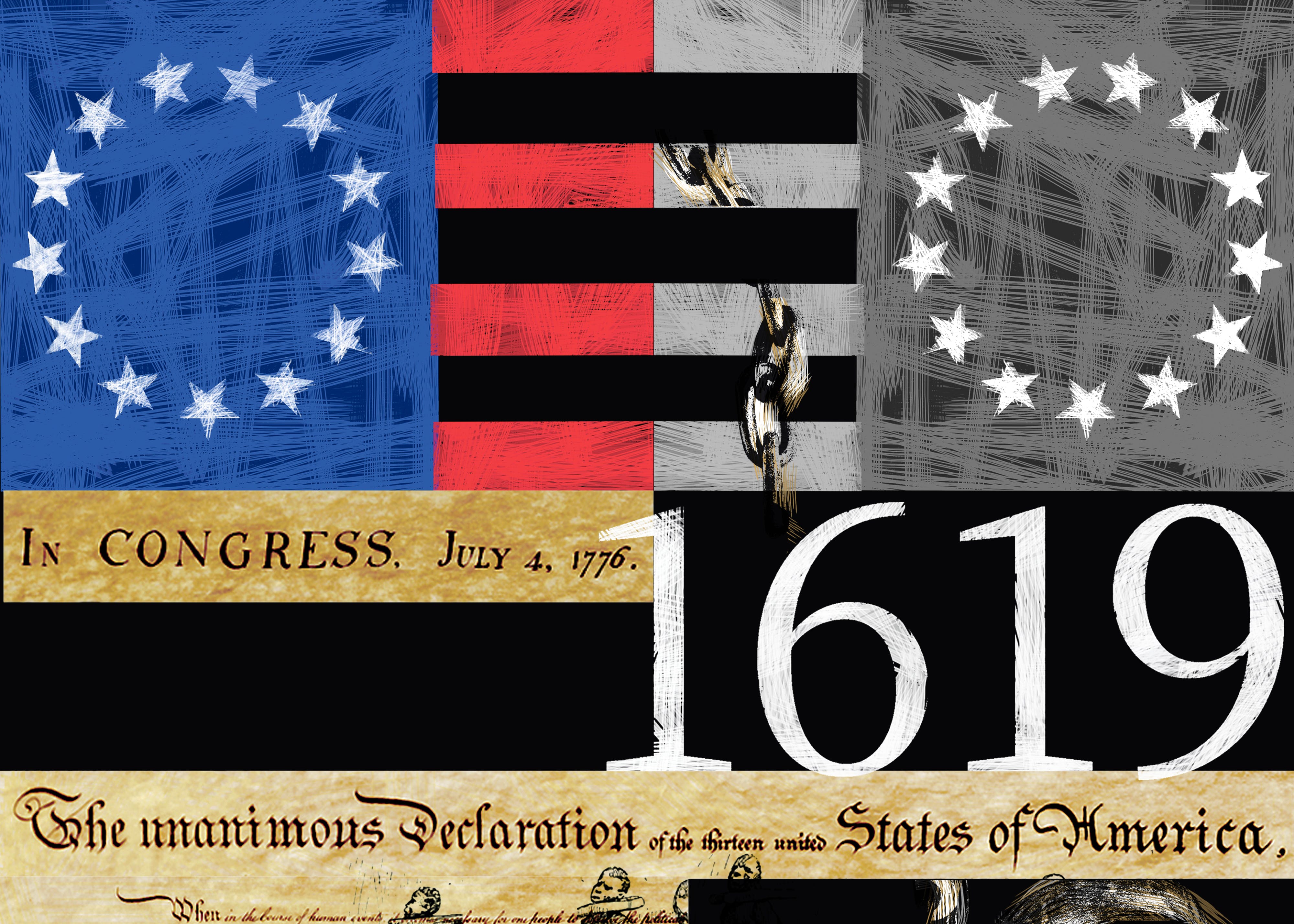 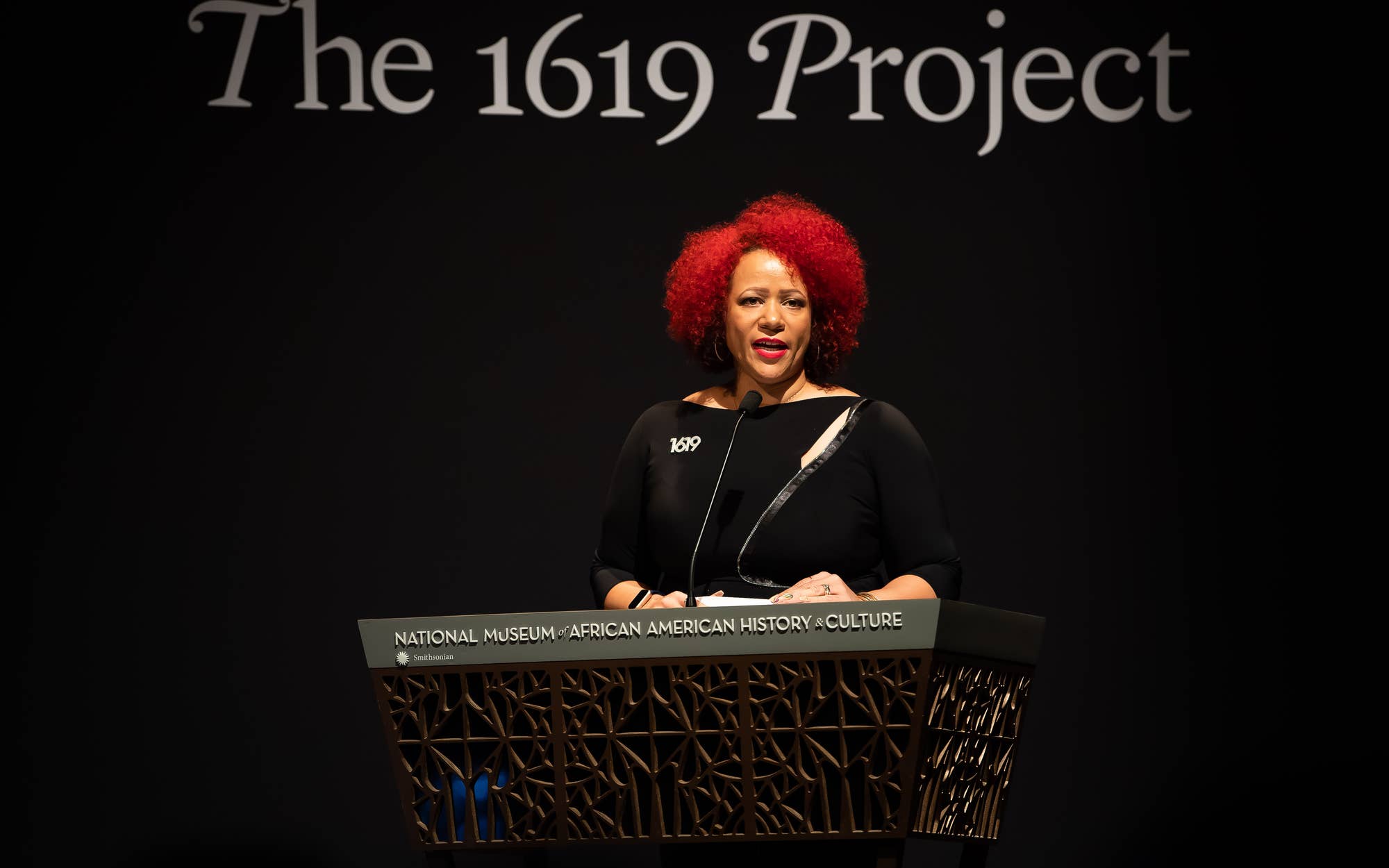 Nikole Hannah-Jones
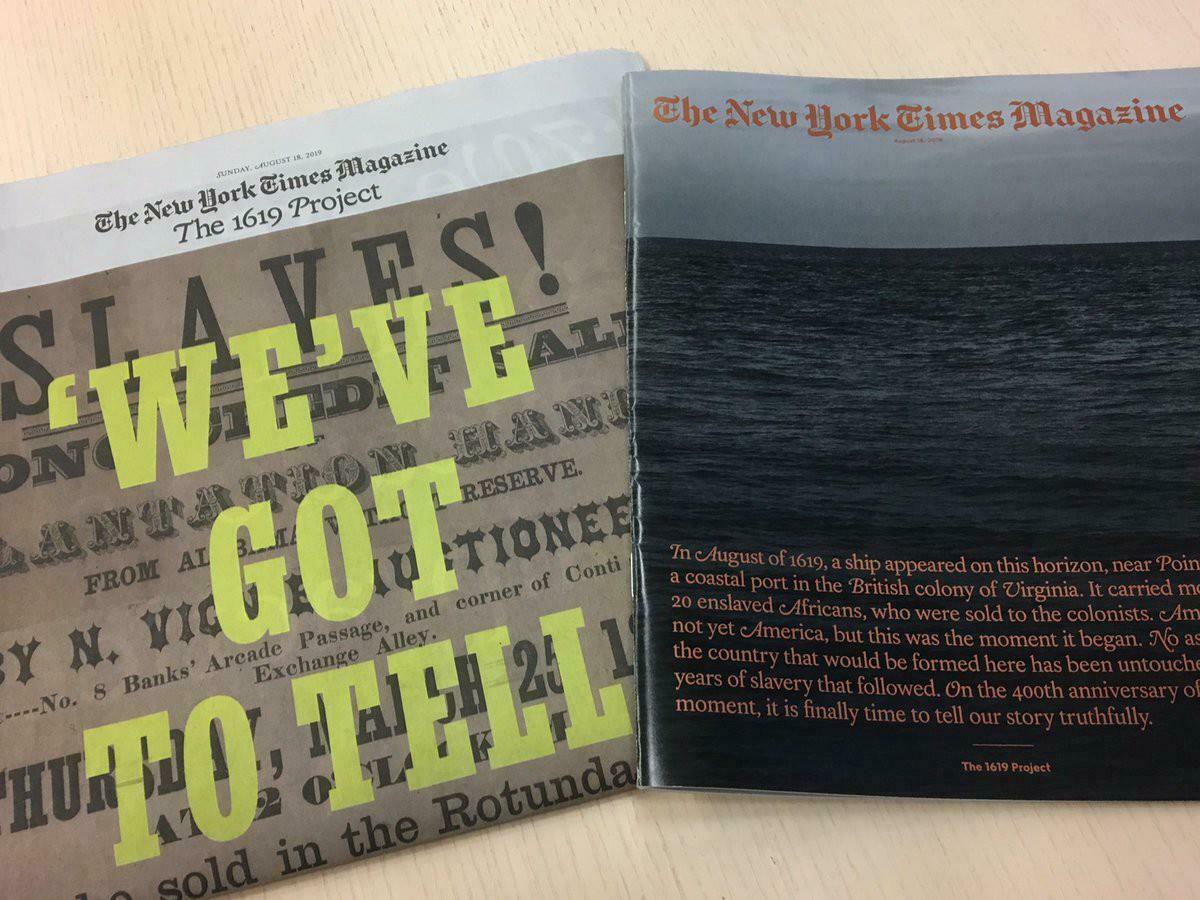 1619 project New York Times
24/25-9-2020
1619 magazine
"America Wasn't a Democracy Until Black Americans Made It One", essay by Nikole Hannah-Jones
"American Capitalism Is Brutal. You Can Trace That to the Plantation", essay by Matthew Desmond
"A New Literary Timeline of African-American History", a collection of original poems and stories from 16 different writers, 
"How False Beliefs in Physical Racial Difference Still Live in Medicine Today", essay by Linda Villarosa
"What the Reactionary Politics of 2019 Owe to the Politics of Slavery", essay by Jamelle Bouie
"Why Is Everyone Always Stealing Black Music?", essay by Wesley Morris
"How Segregation Caused Your Traffic Jam", essay by Kevin Kruse
"Why Doesn't America Have Universal Healthcare? One word: Race", essay by Jeneen Interlandi
"Why American Prisons Owe Their Cruelty to Slavery", essay by Bryan Stevenson
"The Barbaric History of Sugar in America", essay by Khalil Gibran Muhammad
"How America's Vast Racial Wealth Gap Grew: By Plunder", essay by Trymaine Lee
"Their Ancestors Were Enslaved by Law. Now They're Lawyers", photo essay by Djeneba Aduayom,
24/25-9-2020
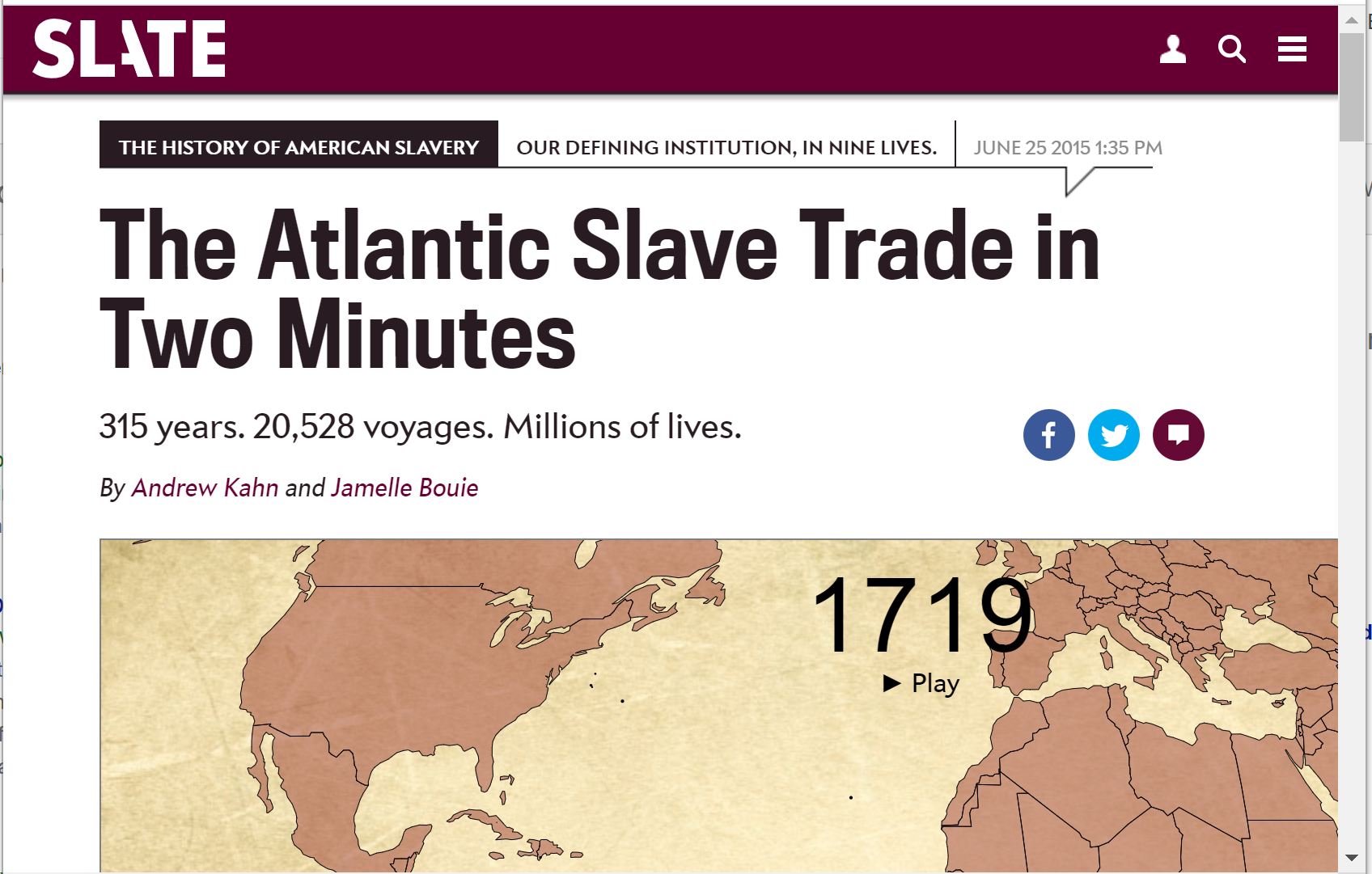 http://www.slate.com/articles/life/the_history_of_american_slavery/2015/06/animated_interactive_of_the_history_of_the_atlantic_slave_trade.html?via=gdpr-consent
24/25-9-2020